Zicklin Bright Index
Business Done Right
Table of Contents
Zicklin Bright Index
2
introduction
Zicklin Bright Index
3
Companies significantly impact the human rights of the communities they influence.
A business is an alliance for productivity and social development. Behind a balance sheet, there are human beings with distinct rights in a vast and complex value chain that businesses should honor and protect.
Introduction
In regions and countries where public sector institutions are challenged, the economic power and good governance principles of the private sector are more than simple exemplars. Businesses ideally acquire a level of responsibility regarding the human rights of stakeholders in the communities that they impact. The promotion of this responsibility highlights best practices, offers deserved recognition, prompts ethical competition, and spurs an investment in human rights.
Zicklin Bright Index
4
Business and human rights (BHR) standards and guidelines are advancing rapidly across industries and jurisdictions.
Companies are increasingly taking this matter seriously and making genuine efforts to ensure they respect the human rights of those they directly impact.
Introduction
Until now, companies with the most distinguished record of BHR achievements have not been adequately recognized. Additionally, it was impossible to learn from BHR best practices.
There must be a tool to know who in the private sector takes BHR seriously.
Zicklin Bright Index
5
ABOUT THE ZBI
Zicklin Bright Index
6
The Zicklin Bright Index
The Zicklin Bright Index (ZBI) ranks companies
with the most
remarkable human
rights awareness.
Drawing on the
companies’ public
information regarding
their compliance with
international standards,
the ZBI reveals the big
picture of corporate
human rights
awareness.
Zicklin Bright Index
7
The ZBI is part of a portfolio of rankings dedicated to providing practical, useful, and valuable information about the social impact of private corporations.
Our elder sibling is the CPA-Zicklin Index of Corporate Political Disclosure and Accountability, the only measure of electoral spending transparency and accountability among the country’s largest public corporations.
Our History
Issued annually, it’s produced by the Center for Political Accountability in conjunction with the Zicklin Center for Governance and Business Ethics at the Wharton School at the University of Pennsylvania.
Learn more about the CPA-Zicklin Index here: 
https://www.politicalaccountability.net/cpa-zicklin-index/
Zicklin Bright Index
8
METHODOLOGY
Zicklin Bright Index
9
Foundation of ZBI Factors and Indicators
ZBI factors and indicators, fashioned for the Andean region, are the product of countless hours of research by our dedicated team. These indicators draw inspiration from key international legal instruments, both binding and non-binding. Our measures reflect elements from:
 ILO’s Fundamental Conventions
 The American Convention on Human Rights
 The UN Declaration on Human Rights
 The UN Guiding Principles on Business and Human Rights
 The UN Global Compact
 The OECD Guidelines for Multinational Enterprises on Responsible Business Conduct
Zicklin Bright Index
10
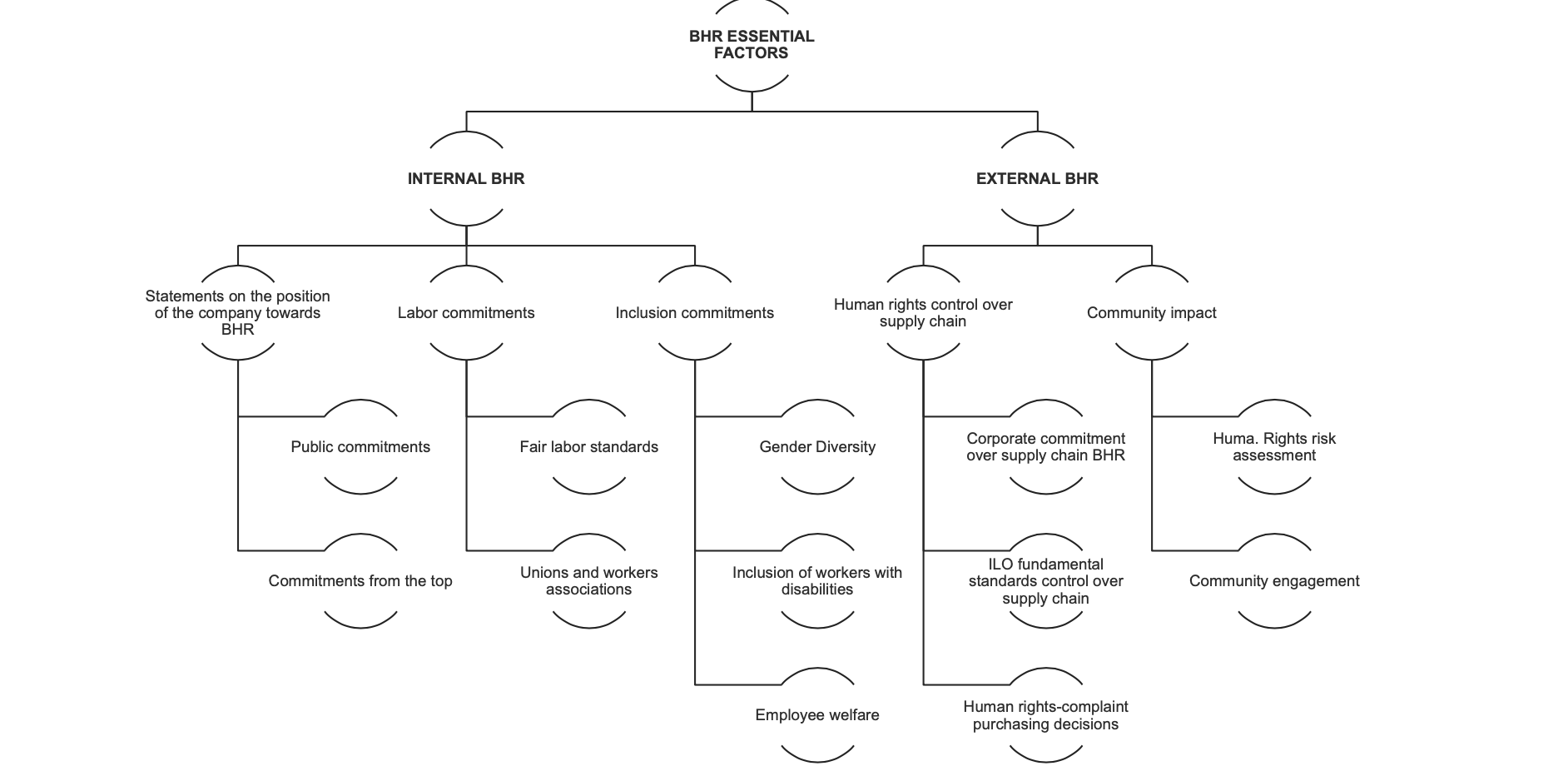 By: Jorge Anhalzer
23 Indicators Across 8 Factors
Zicklin Bright Index
11
Our Objectives
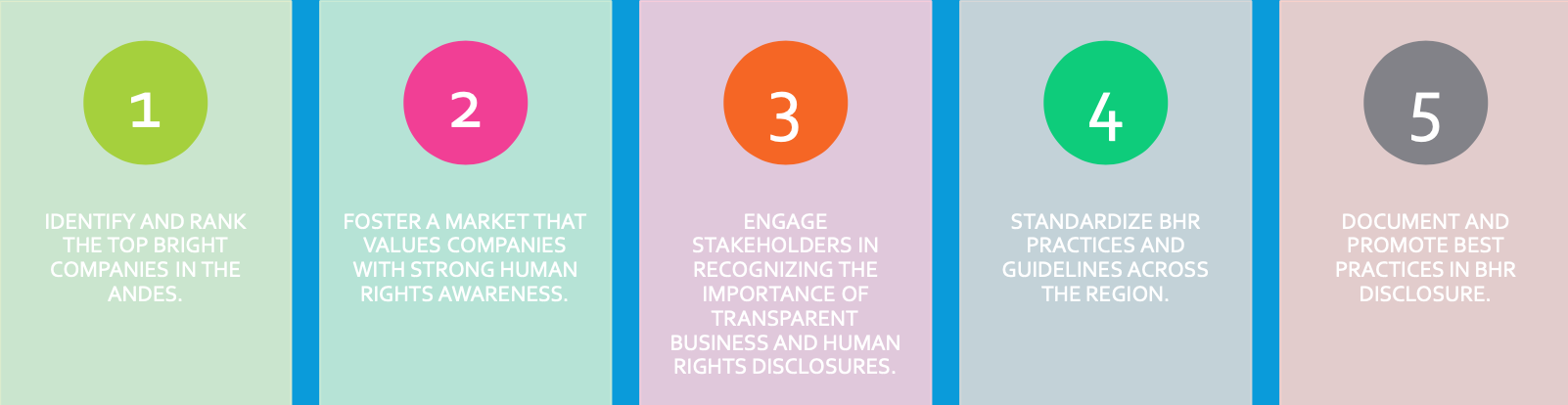 Zicklin Bright Index
12
How?
Zicklin Bright Index
13
Tier System
Zicklin Bright Index
14
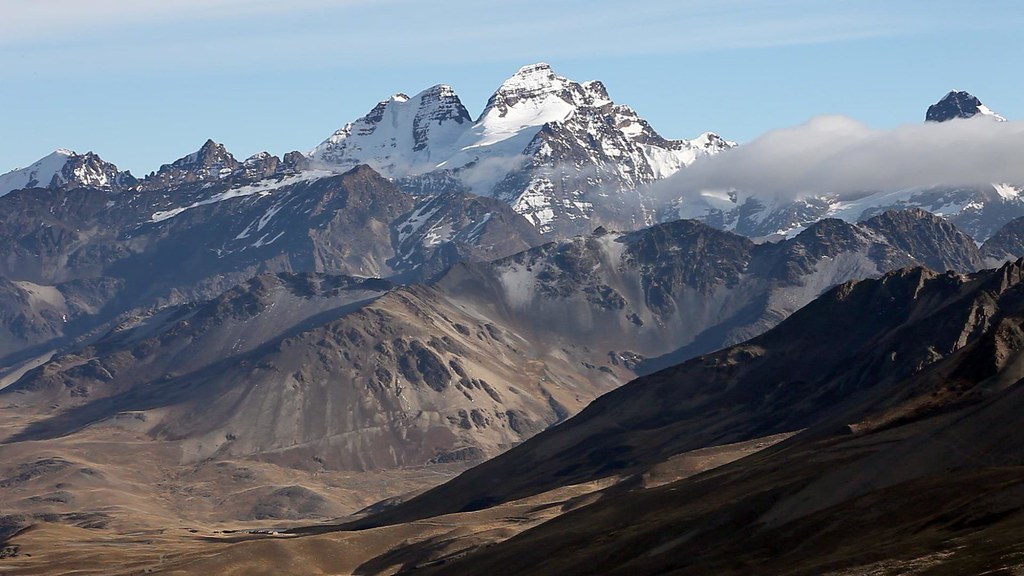 ZBI 2023 Beta Edition
The Andes
Zicklin Bright Index
15
Team Assembly: Eight research assistants from Ecuador, Peru, and Colombia were onboarded and trained in effective BHR data collection from websites and social media platforms.
Scoring Criteria: A scoring rubric was crafted, with researchers instructed on its optimal application during their research.
Stakeholder Communication: All target companies received notification about the ZBI and the dimensions that would be assessed.
Methodology
Zicklin Bright Index
16
Collaboration: Findings were pooled, discussed, and endorsed by all research assistants.
Initial Compilation: Data was organized, and the preliminary "Top 10 Bright of the Andes" were internally reviewed.
Final Approval and Release: Following the advisory board's endorsement of the scores and ranking, the ZBI is slated to be unveiled. Engagements with top-performing companies is planned.
Methodology
Zicklin Bright Index
17
Research Journey
Zicklin Bright Index
18
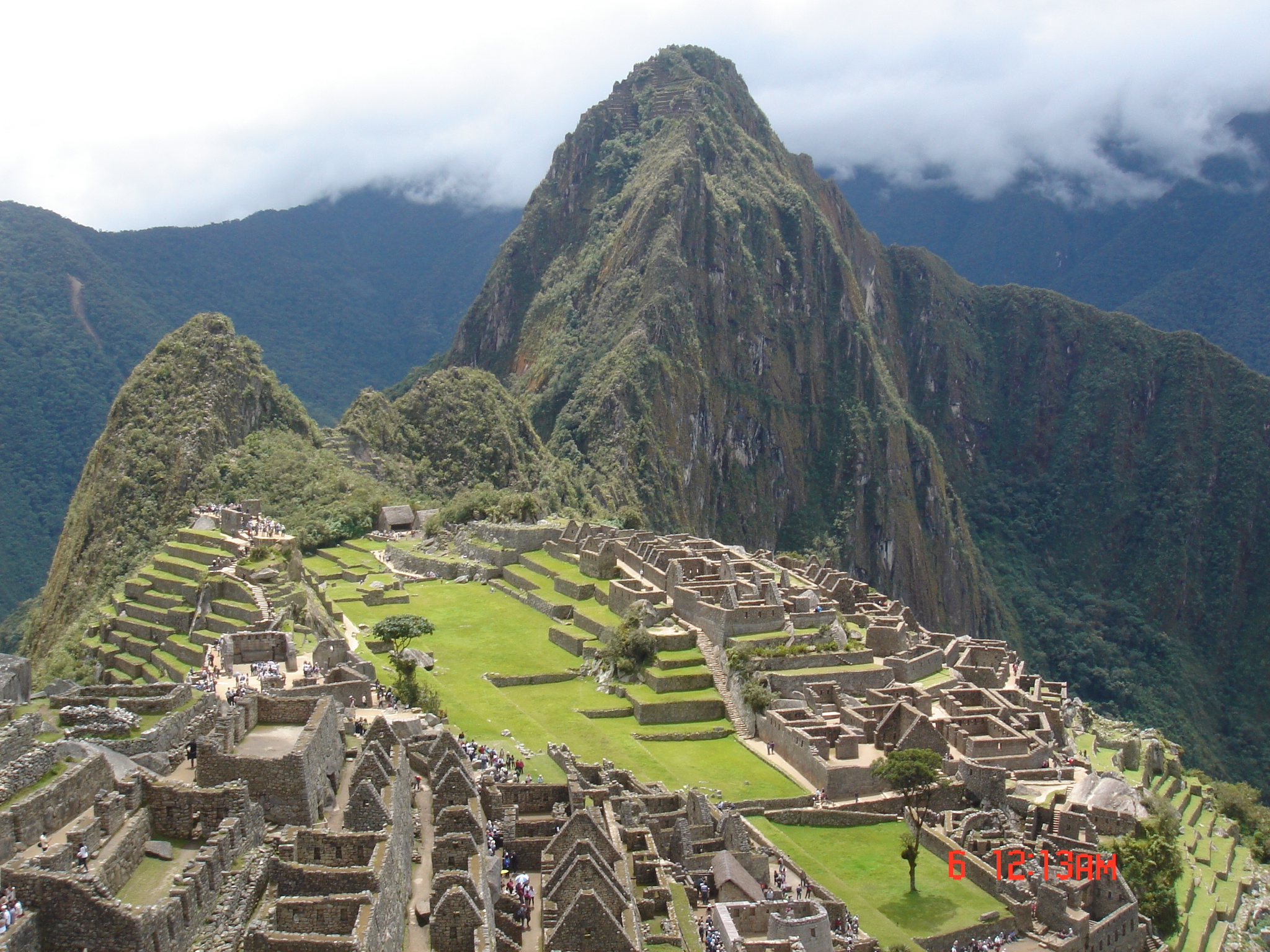 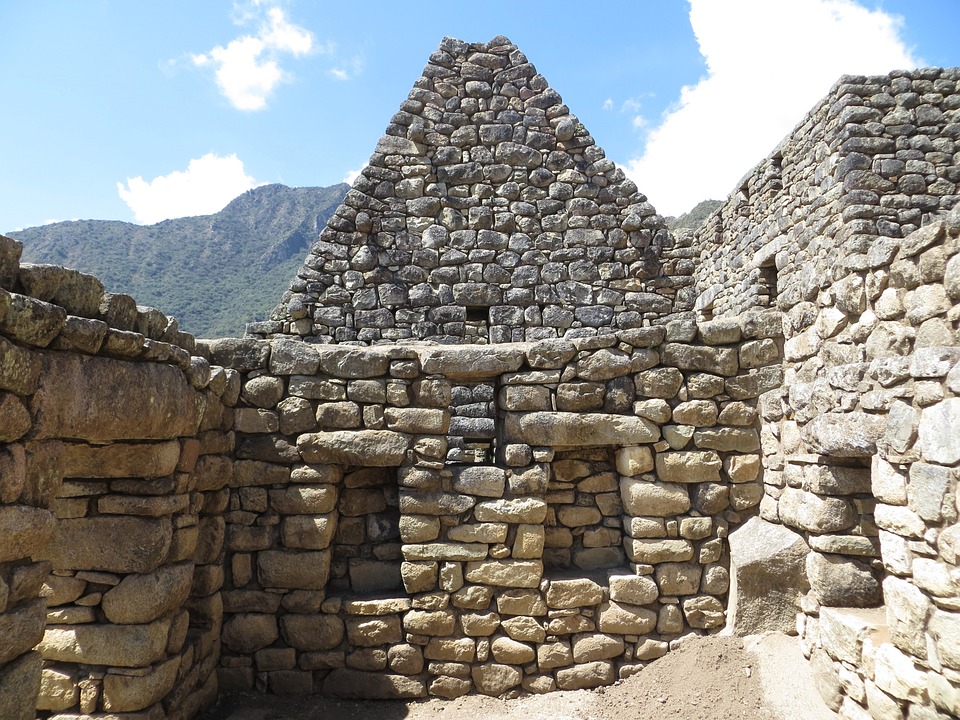 RESULTS
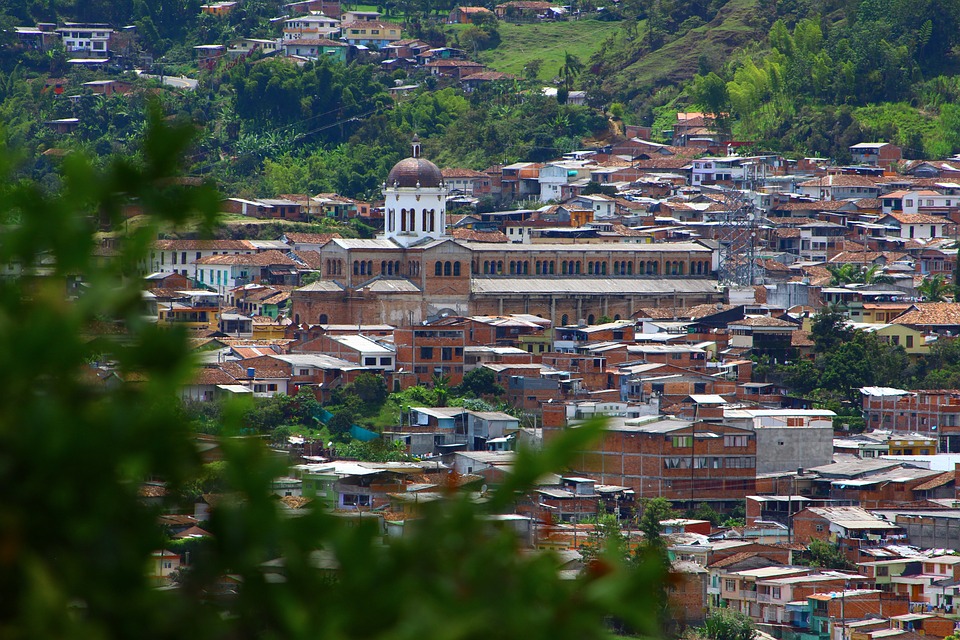 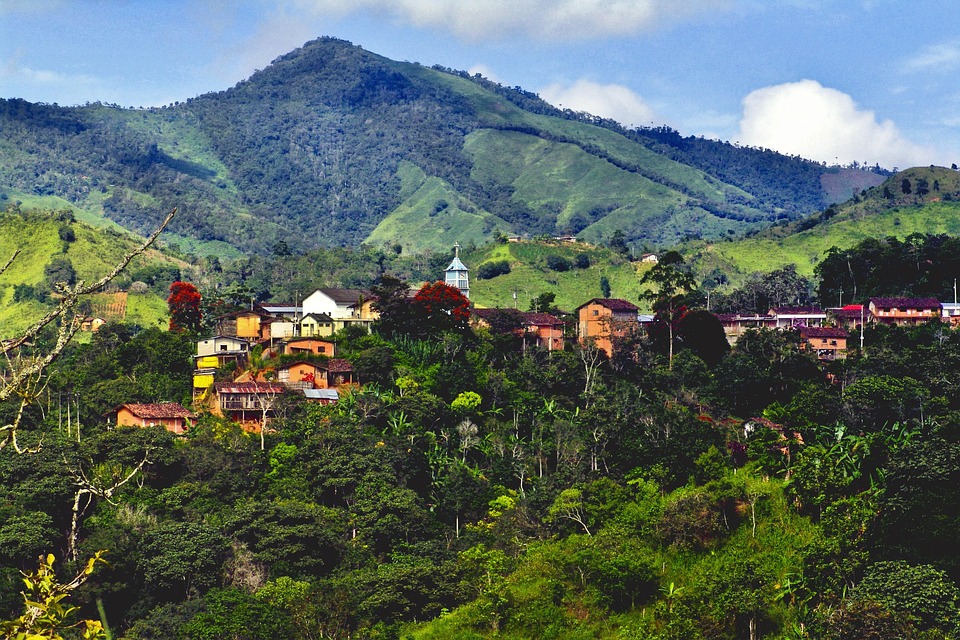 19
Zicklin Bright Index
Colombia
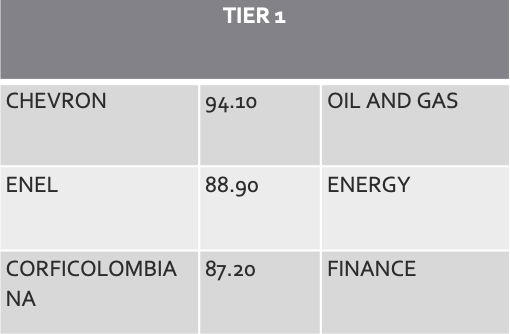 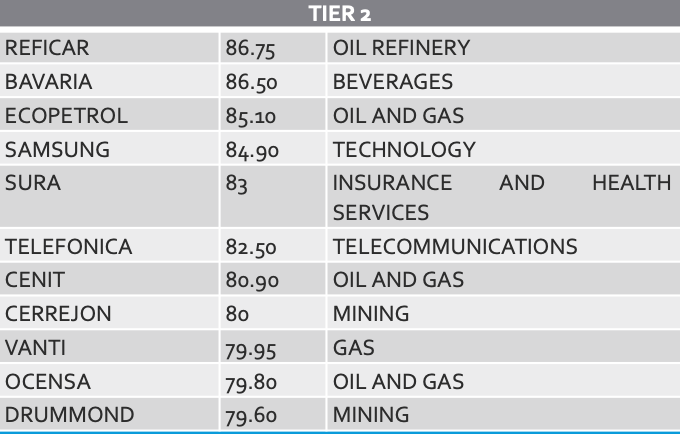 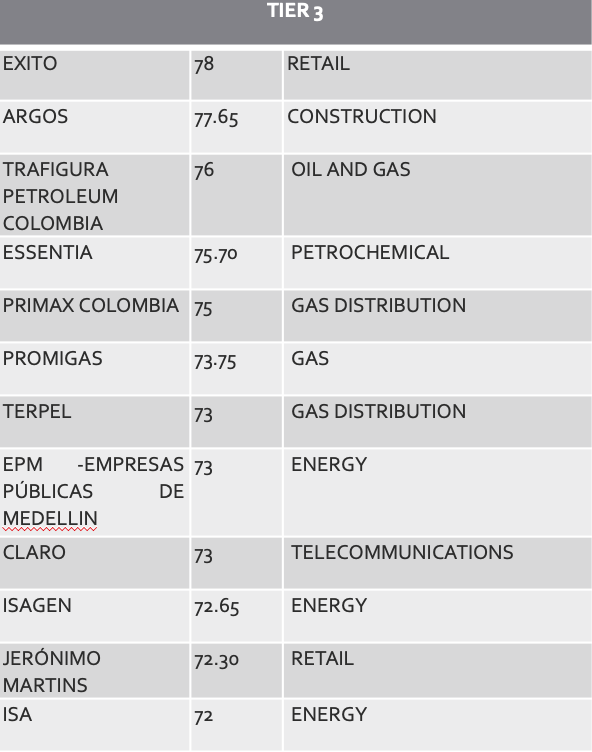 Zicklin Bright Index
20
Ecuador
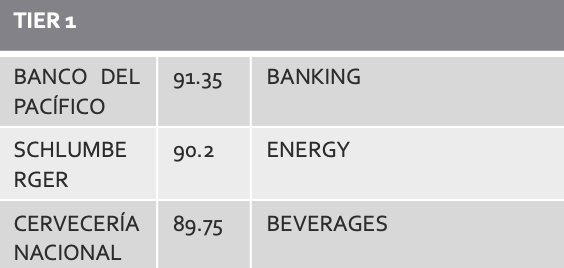 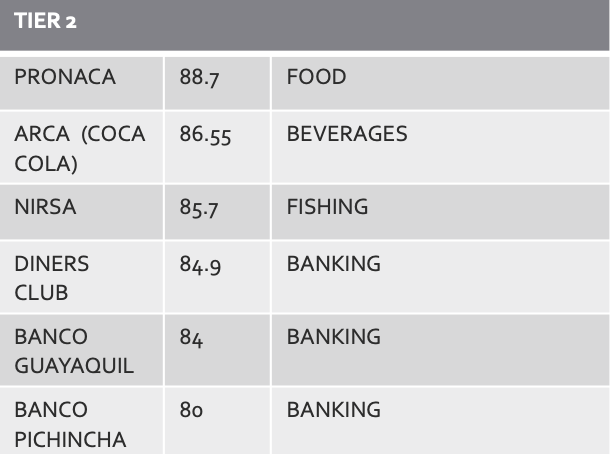 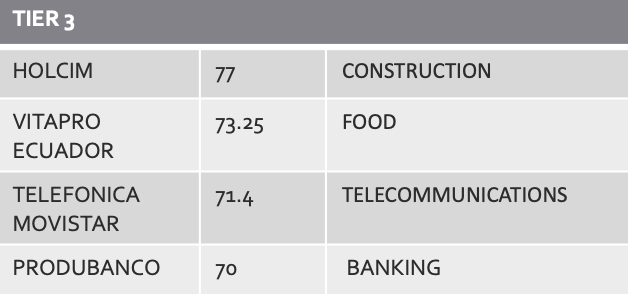 Zicklin Bright Index
21
Peru
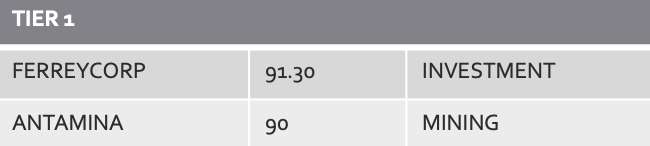 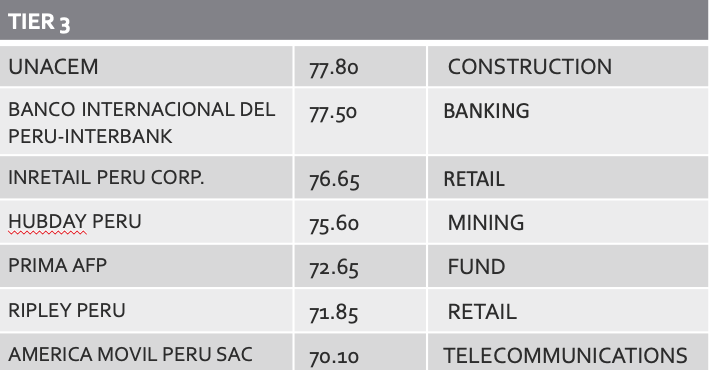 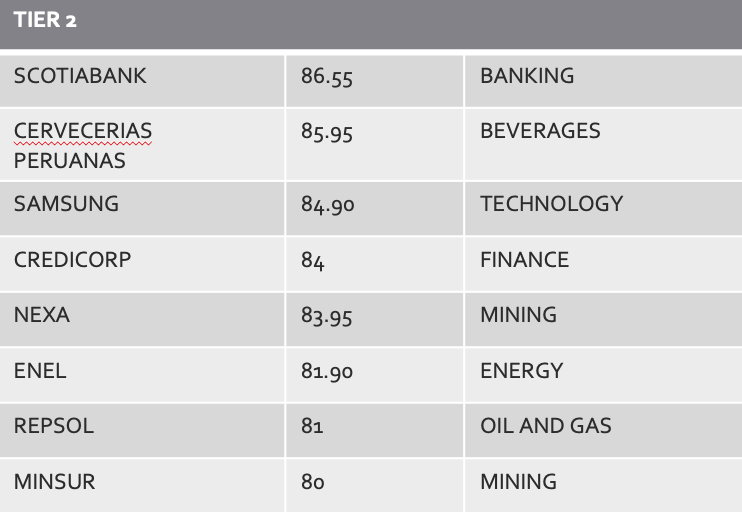 Zicklin Bright Index
22
Results in Context:Colombian Companies Lead the ZBI Ranking
3
2
1
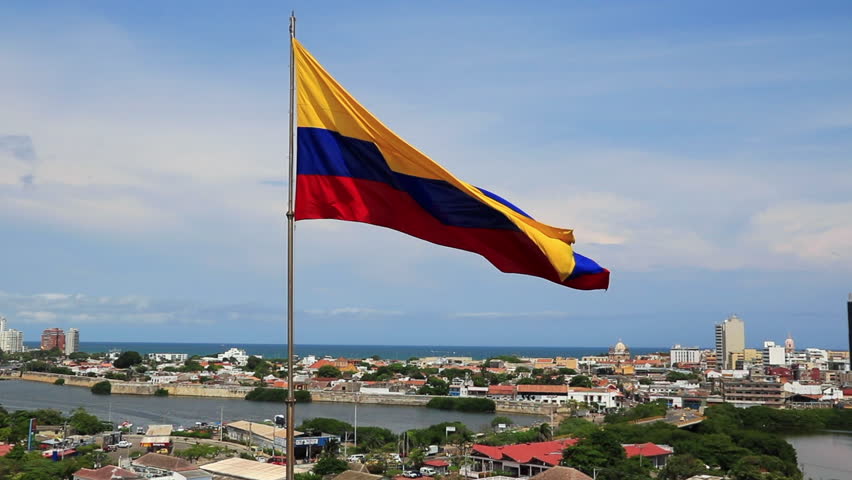 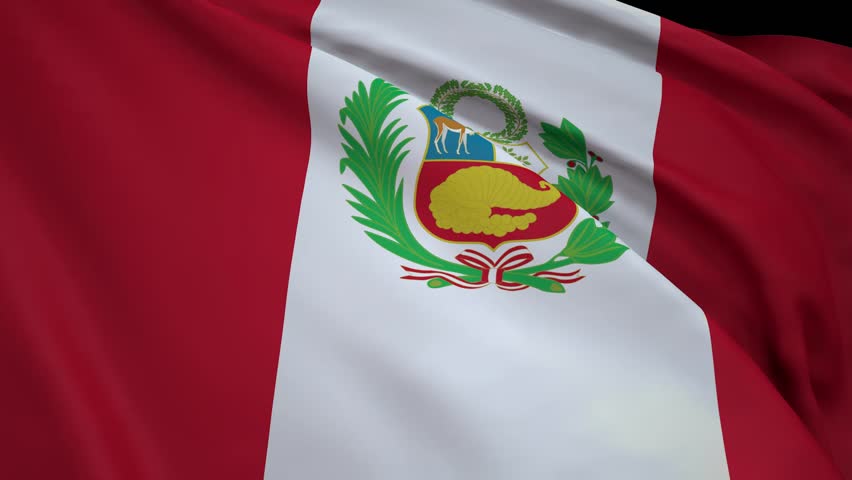 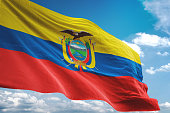 Colombia
Peru
Ecuador
Zicklin Bright Index
23
ZBI Results Compared with Other Rankings
We compare our results with: 
Transparency International's Corruption Perceptions Index
World Bank's Ease of Doing Business Index
Freedom in the World Report by Freedom House
Zicklin Bright Index
24
Transparency International’s 2022 Corruption Perceptions Index
1. Colombia: 91
2. Peru: 101
3. Ecuador: 101
Zicklin Bright Index
25
World Bank’s 2022 Ease of Doing Business Index
1. Colombia: 67
2. Peru: 76
3. Ecuador: 129
Zicklin Bright Index
26
Freedom Index’s Freedom in the World Report
1. Colombia: 70 - Free
2. Ecuador: 70 - Free
3. Peru: 70 – Partly Free
Zicklin Bright Index
27
LIMITATIONS
Zicklin Bright Index
28
Greenwashing: Companies could exaggerate or falsely promote their human rights initiatives, attempting to appear more socially responsible than they genuinely are.
 Reliance on Self-reported Data: Our research is exclusively based on information provided by the companies themselves. As we lack on-the-ground verification, the “real” impact of disclosures is not part of the scope of this beta ZBI.
 Peer Review Process: The ZBI utilizes objective and impartial researchers with trained to explore the public digital profiles of companies and collect pertinent information about their BHR practices. While these findings were subsequently verified by peer researchers, minor variations may be due to inter-rater variance.
Audit: Although we do not audit companies, the ZBI will move in that direction in the future.
Limitations of This Edition of the ZBI
Zicklin Bright Index
29
OUR TEAM
Name of Initiative
30
Project Director: Victor D. Cabezas Alba - University of Pennsylvania Carey Law School

Faculty Advisor: William S. Laufer – Professor of Legal Studies & Business Ethics, Sociology, and Criminology, Wharton School, University of Pennsylvania; Co-Director, Zicklin Center for Governance and Business Ethics

Research Assistants: Veronica Arias, Maria Irias Cardenas, Raymond Liu Ao

Past Researchers: 
Colombia: Mariana Mejía, Estefanía Olmos
Ecuador: Carolina Borja Ortega, Andrea Hidalgo Castex, Gabriela Jácome Aguirre, Rafaella Romo-Leroux Chacón
Peru: Francesca Fernandini, Fiorella Ruiz del Campo
Our Team
Zicklin Bright Index
31
The Zicklin Bright Index is sponsored by the Carol and
Lawrence Zicklin Center for Governance and Business
Ethics.
The Zicklin Center is housed under the ESG Initiative at the Wharton School of the University of Pennsylvania
About the ZBI
The Center sponsors and disseminates leading research
on critical topics in business ethics. It provides students,
educators, business leaders, and policymakers with
research to meet the ethical, governance, and compliance challenges that arise in complex business transactions.
Zicklin Bright Index
32
Zicklin Bright Index
Business Done Right
Zicklin Bright Index
33